Obesity Trends in the United States
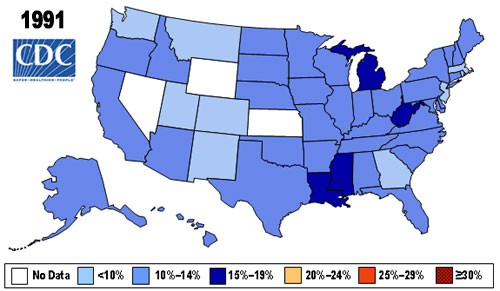 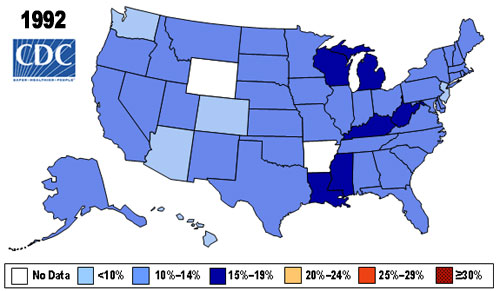 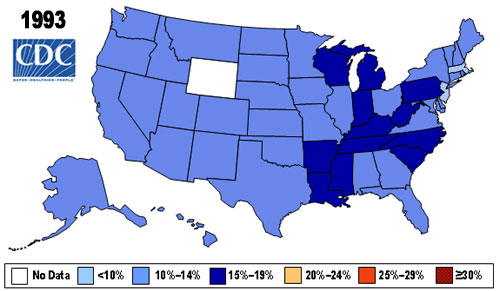 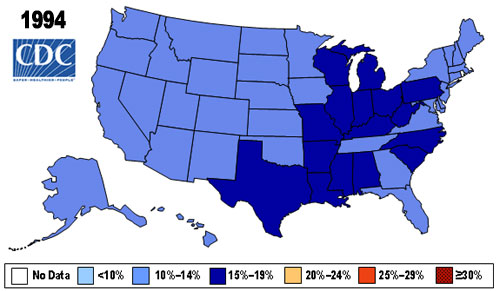 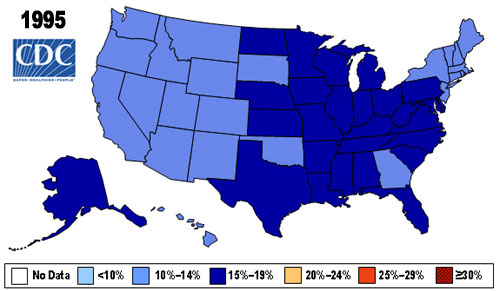 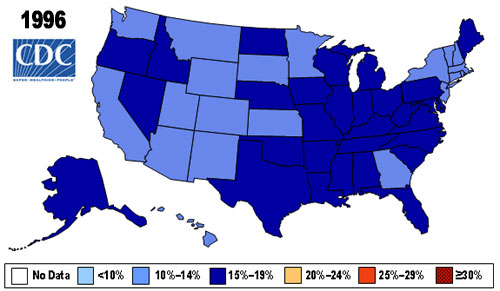 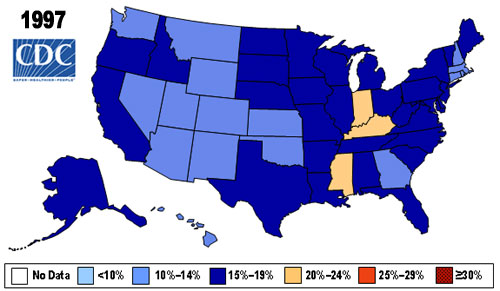 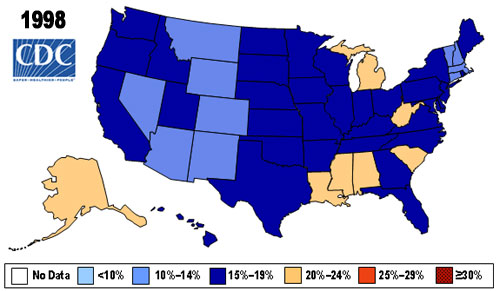 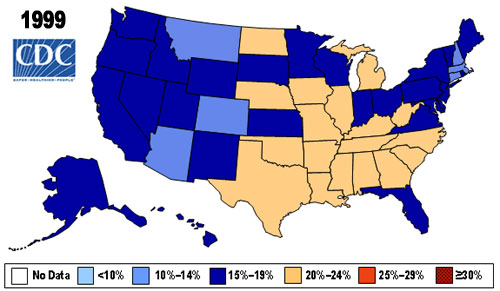 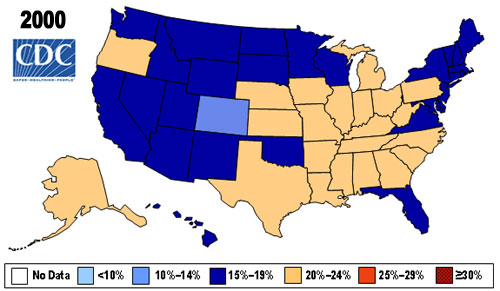 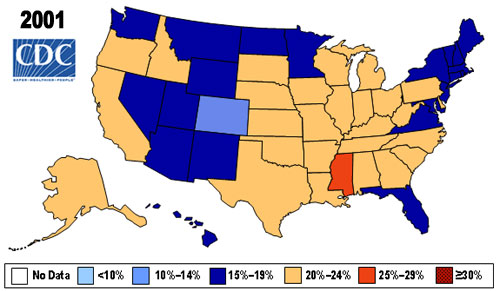 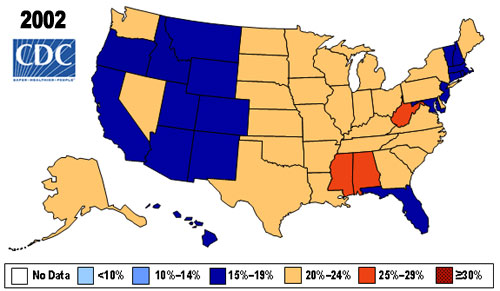 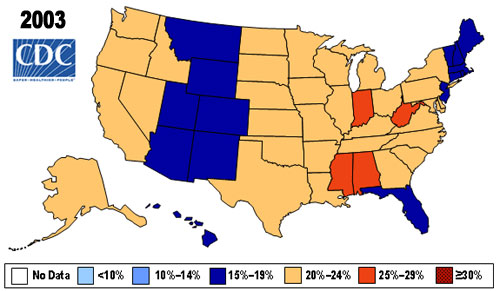 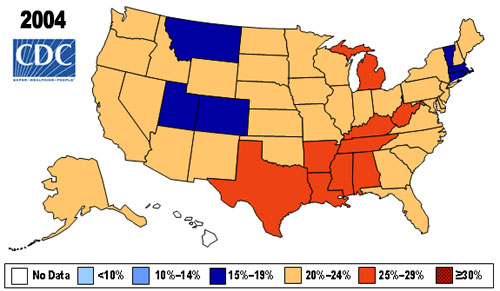 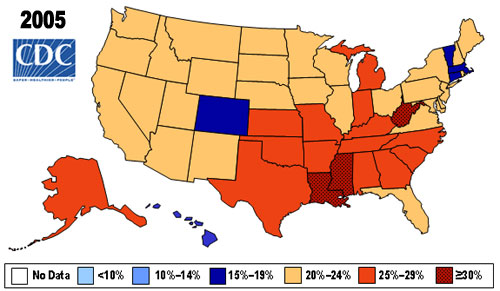 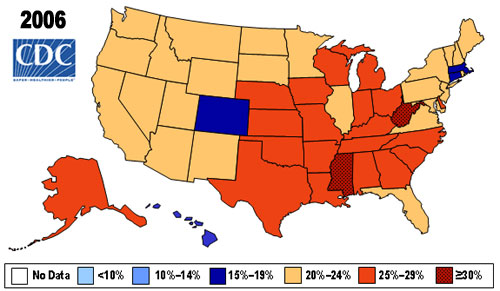 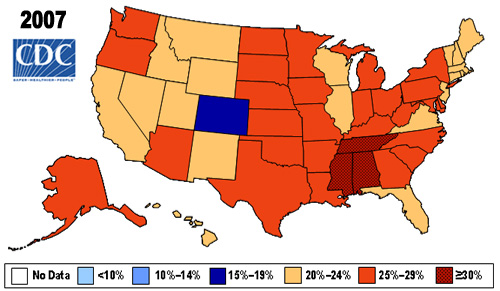 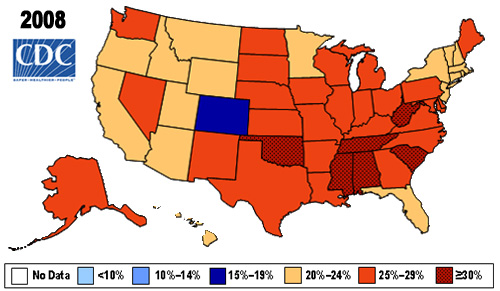 Why is obesity increasing?
Environment
Home, school, work, community
Genetics
Other factors
Drugs such as steroids





http://www.cdc.gov/obesity/causes/index.html